PHY 742 Quantum Mechanics II
1-1:50 AM  MWF  Olin 103
Plan for Lecture 11

Time dependent perturbation theory
Ref:  Chapter 15

Introduction
Sudden approximation
Time harmonic perturbations
2/7/2020
PHY 742 -- Lecture 11
1
Topics for Quantum Mechanics II
Single particle analysis
Single particle interacting with electromagnetic fields – EC Chap. 9
Scattering of a particle from a spherical potential – EC Chap. 14
More time independent perturbation methods – EC  Chap. 12, 13
Single electron states of a multi-well potential  molecules and solids – EC Chap. 2,6
Time dependent perturbation methods – EC  Chap. 15
Path integral formalism (Feynman) – EC Chap. 11.C
Relativistic effects and the Dirac Equation – EC Chap. 16

Multiple particle analysis
Quantization of the electromagnetic fields – EC Chap.  17
Photons and atoms – EC Chap. 18
Multi particle systems;  Bose and Fermi particles – EC Chap. 10
Multi electron atoms and materials
Hartree-Fock approximation
Density functional approximation
2/7/2020
PHY 742 -- Lecture 11
2
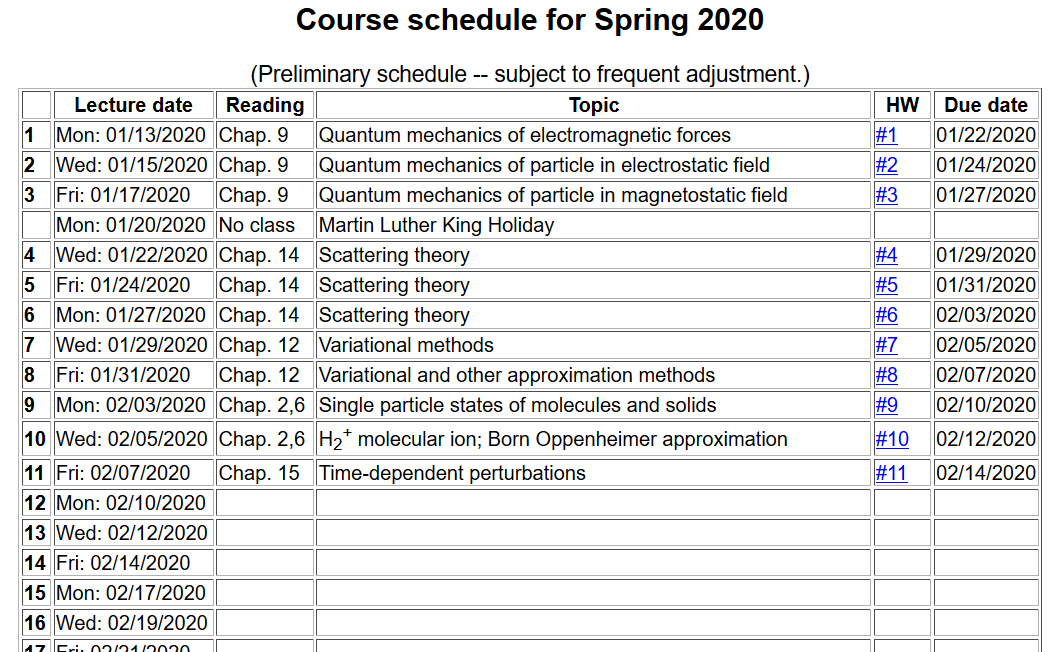 2/7/2020
PHY 742 -- Lecture 11
3
Time dependence in quantum mechanics
2/7/2020
PHY 742 -- Lecture 11
4
Sudden approximation

This method is useful when there is an abrupt change in the Hamiltonian of the system
This can happen when we have a nuclear process occur which is “sudden”  for the electronic states.    It is also a reasonable approximation for some X-ray absorption processes in which an electron is suddenly removed from the core of an atom.
2/7/2020
PHY 742 -- Lecture 11
5
Sudden approximation -- continued
2/7/2020
PHY 742 -- Lecture 11
6
Similar to HW #11
Example of a H-like ion initially with ZA=2,
   transforming to one with ZB=1.
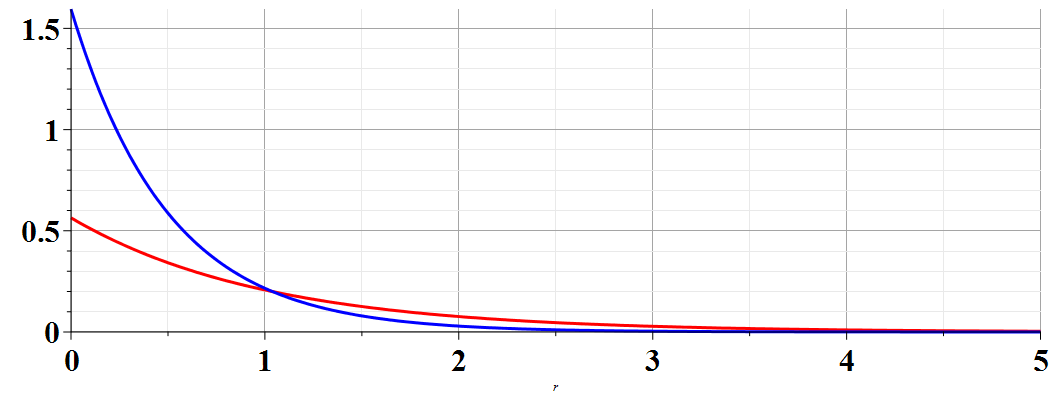 A
ZA=2
B
ZB=1
Probability of H-like ion remaining in ground state:
2/7/2020
PHY 742 -- Lecture 11
7
Another example --  Harmonic oscillator with time varying frequency
2/7/2020
PHY 742 -- Lecture 11
8
Range of validity of sudden approximation
2/7/2020
PHY 742 -- Lecture 11
9
Treatment of time-dependent perturbations
2/7/2020
PHY 742 -- Lecture 11
10
Treatment of time-dependent perturbations -- continued
2/7/2020
PHY 742 -- Lecture 11
11
Treatment of time-dependent perturbations -- continued
2/7/2020
PHY 742 -- Lecture 11
12
Treatment of time-dependent perturbations -- continued
2/7/2020
PHY 742 -- Lecture 11
13
Treatment of time-dependent perturbations -- continued
2/7/2020
PHY 742 -- Lecture 11
14
2/7/2020
PHY 742 -- Lecture 11
15
Treatment of time-dependent perturbations -- continued
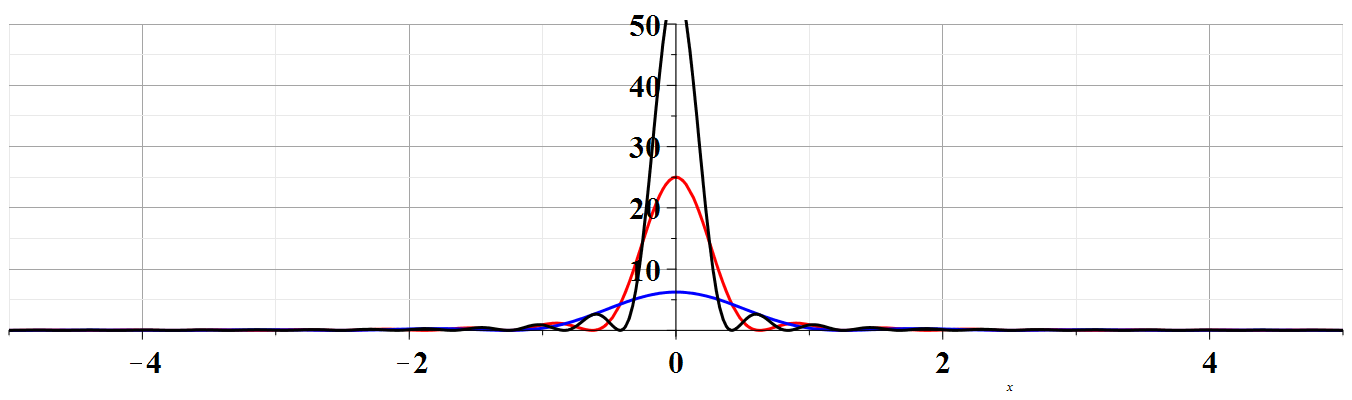 largest T
larger T
small T
2/7/2020
PHY 742 -- Lecture 11
16
Estimating the rate of transitions I  f
Fermi “Golden” rule
2/7/2020
PHY 742 -- Lecture 11
17
Example
         H atom in presence of electric field
2/7/2020
PHY 742 -- Lecture 11
18
Example
         H atom in presence of electric field
2/7/2020
PHY 742 -- Lecture 11
19
2/7/2020
PHY 742 -- Lecture 11
20
Summary of results for resonant transitions for H-like ion        1s2p0
2/7/2020
PHY 742 -- Lecture 11
21
Digression:   Notion of oscillator strength for transition between states   ln:
sum rule for oscillator strength
2/7/2020
PHY 742 -- Lecture 11
22
Absorption of radiation in the case of photo emission
From: http://dlmf.nist.gov/33.2
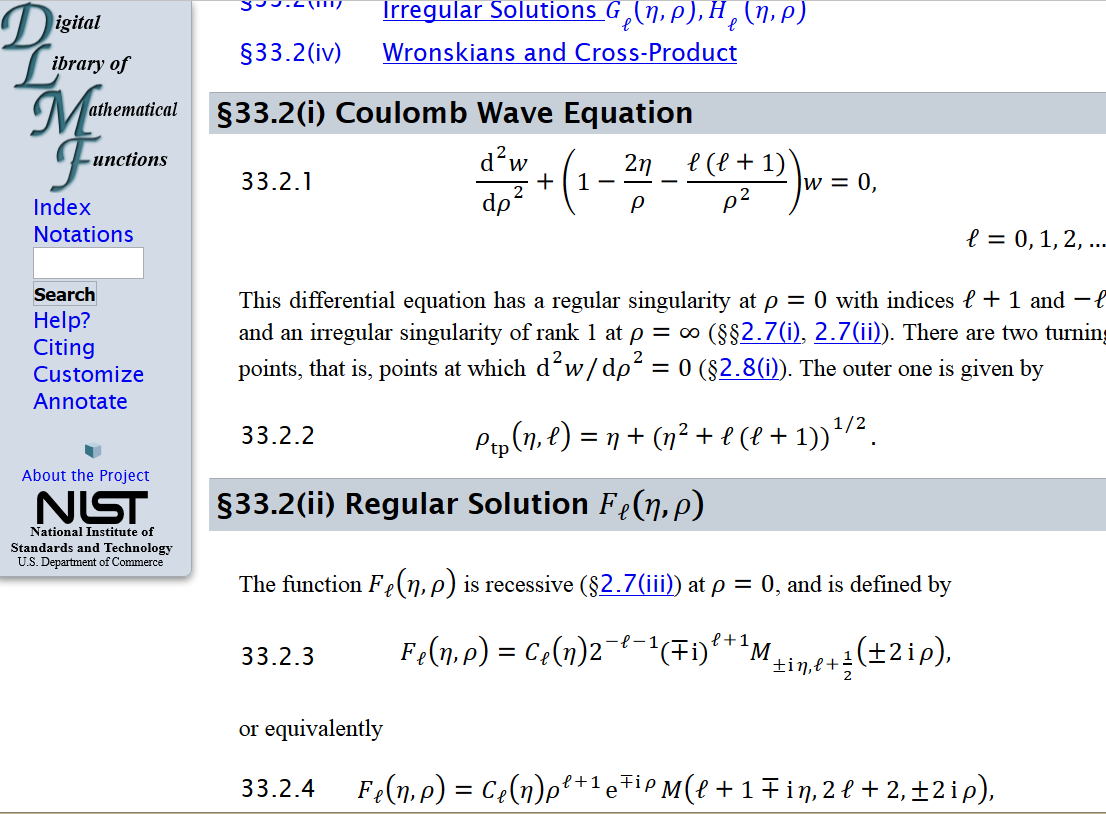 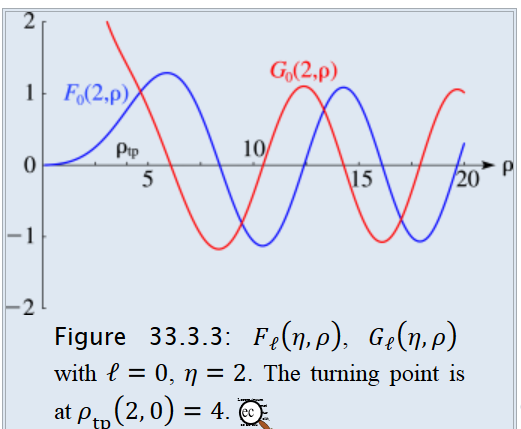 2/7/2020
PHY 742 -- Lecture 11
23
Absorption of radiation in the case of photo emission
    approximating final state as a plane wave (Born approximation)
Note: In a more accurate treatment, one should modify the static electric field in order to account for electrodynamics …
2/7/2020
PHY 742 -- Lecture 11
24
For a H-like ion in a beam of photons with flux S, it is convenient to define a cross section:
(Details:  Merzbacher, Quantum Mechanics, third ed. (1998)
2/7/2020
PHY 742 -- Lecture 11
25